احضار شيء من غرفة مجاورة بعد إعطائه التعليمات
مقدم الهدف 
امنة الجنيبي
2
1-يجب على المعلم قول هيا يا حمد احضر علبة المحارم من الغرفة المجاورة
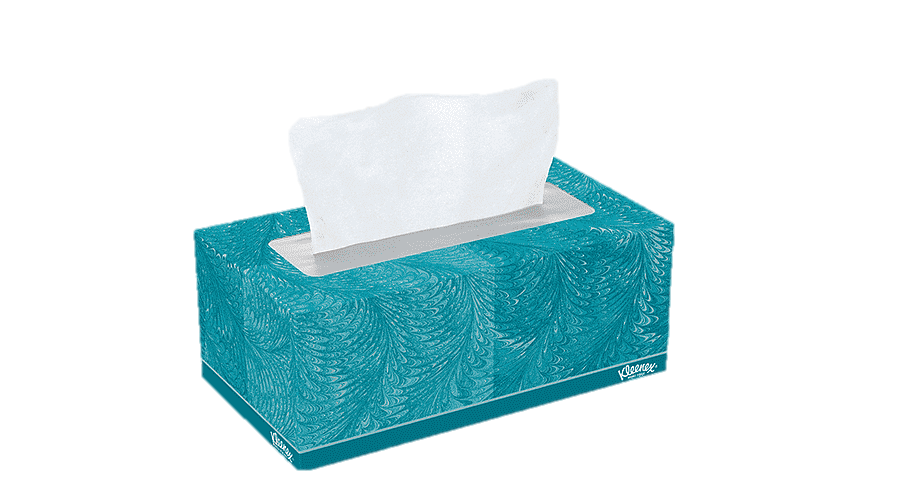 3
31 January 2021
4
5
31 January 2021
6